TREKANTBRAND
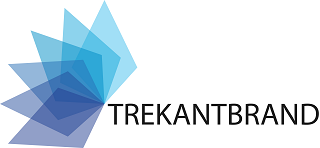 Håndtering af forurenet mundering og materiel.
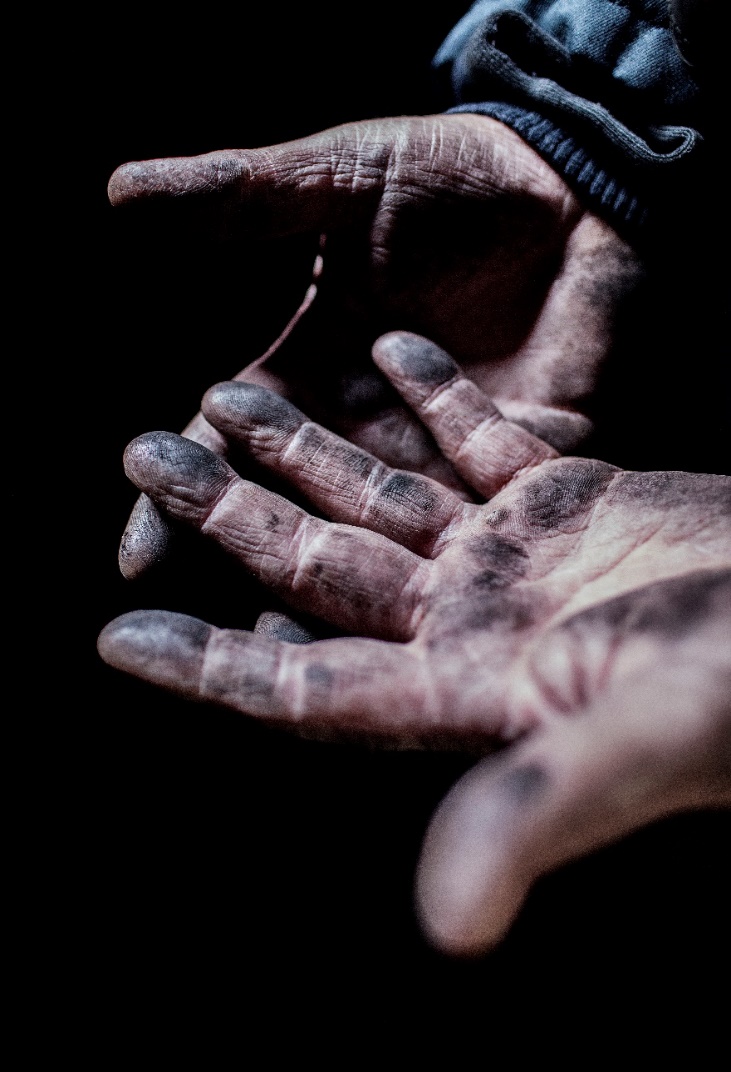 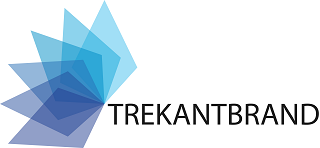 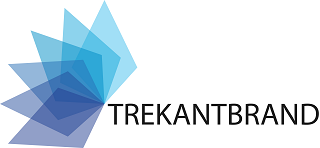 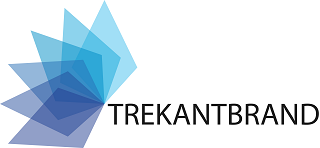 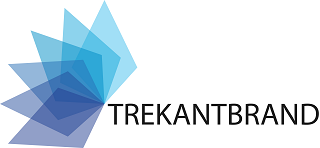 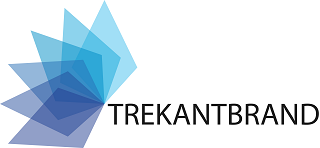 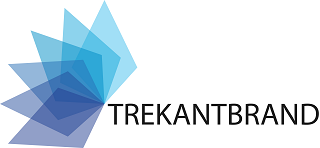 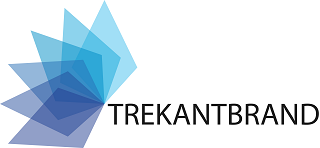 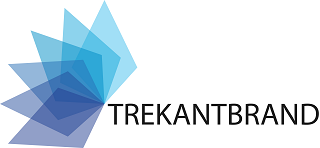